La Boxe Thaï
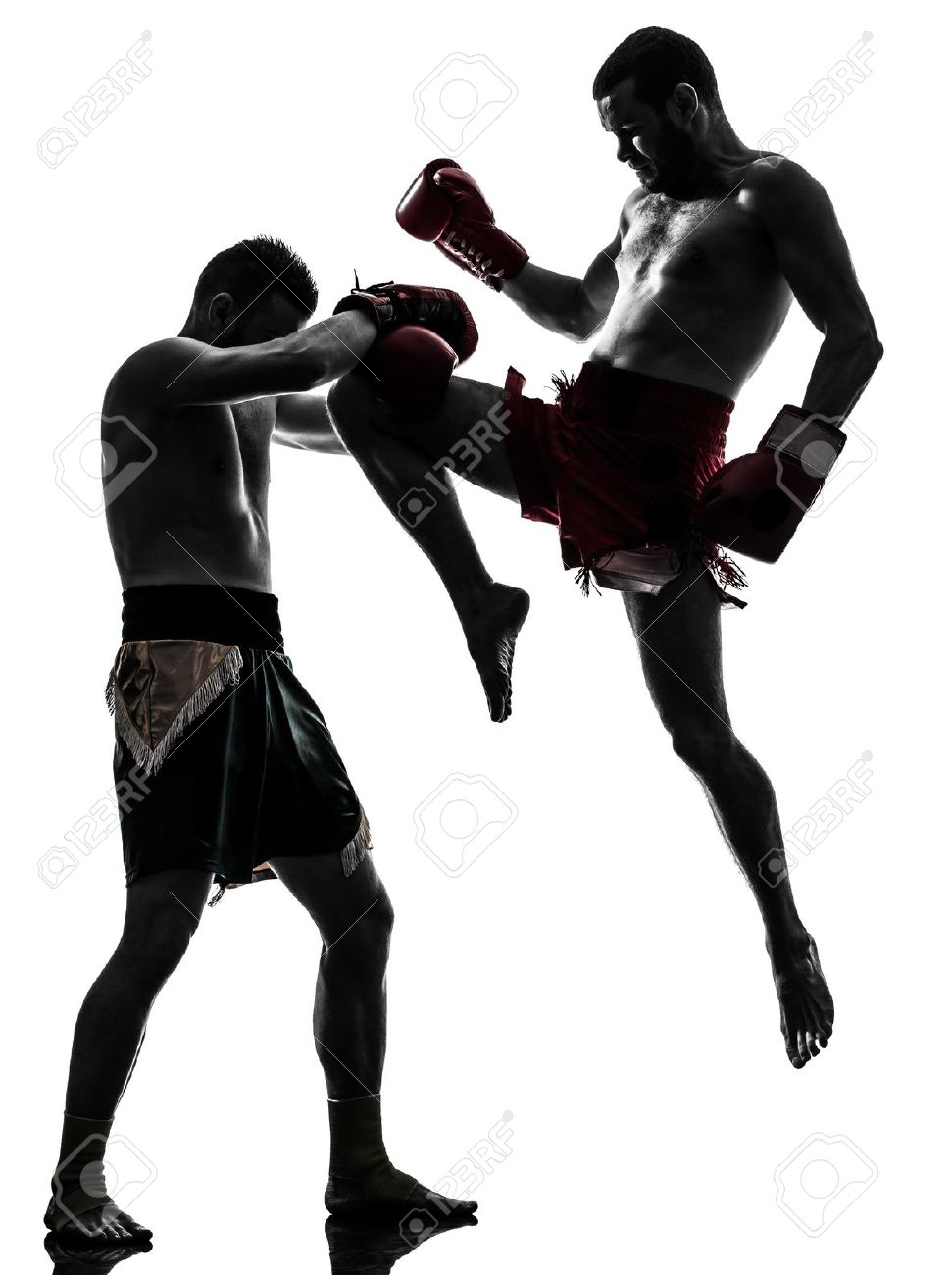 Ou Muay Thaï
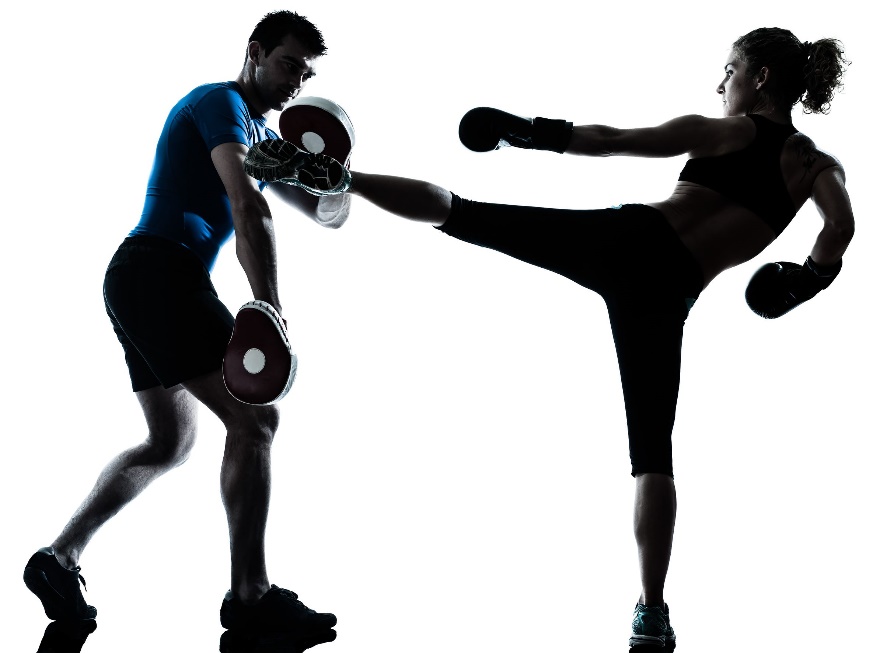 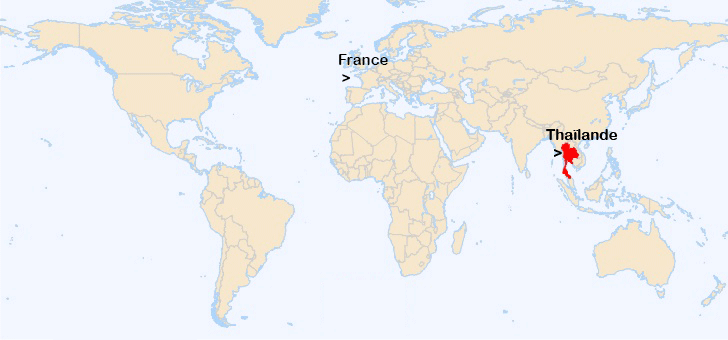 Les origines
La boxe thaï vient de la Thaïlande
Maison d’entrainement
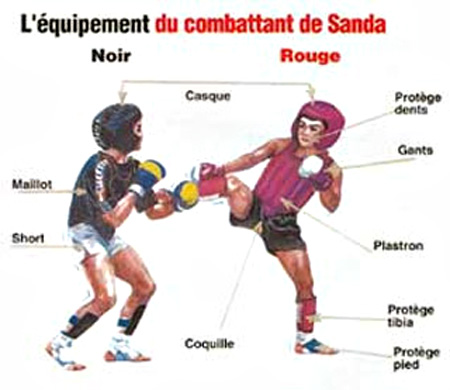 LES EQUIPEMENTS
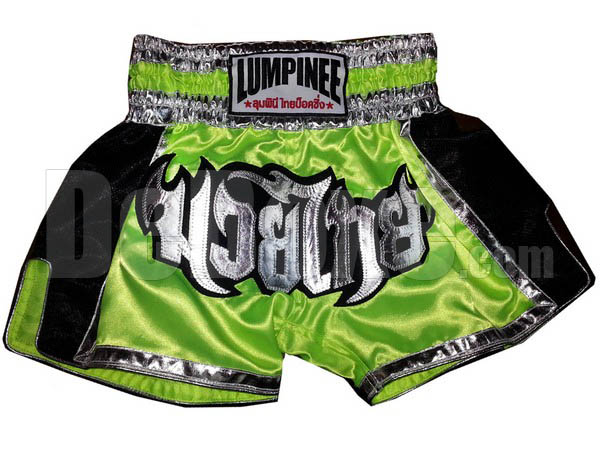 Equipement pour s’entrainer
le gants                                   les protèges tibia            les chevillières           les mitaines
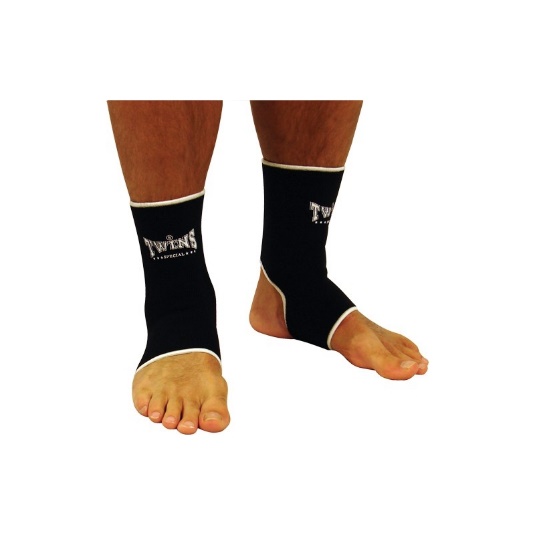 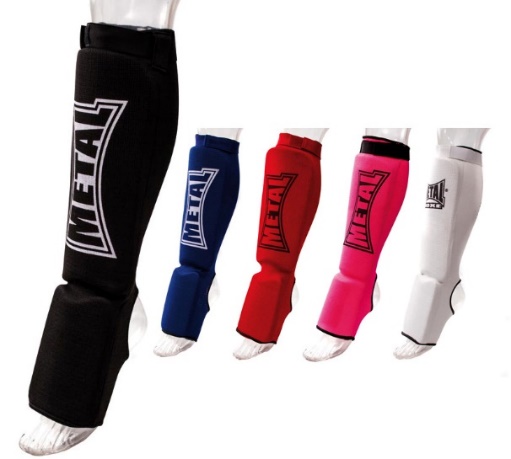 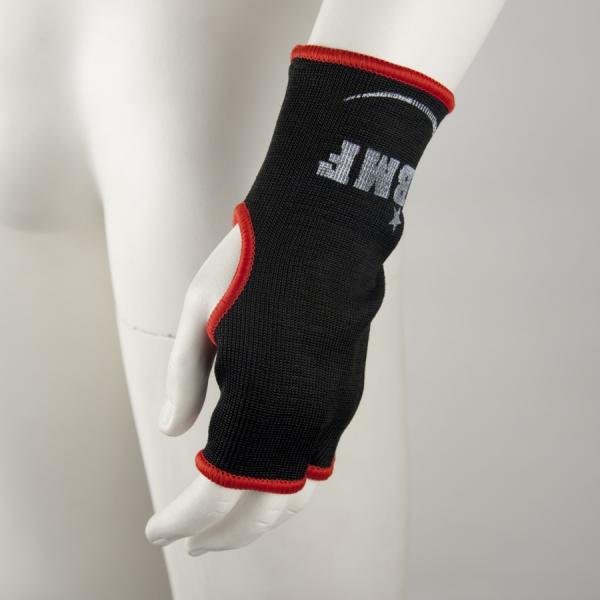 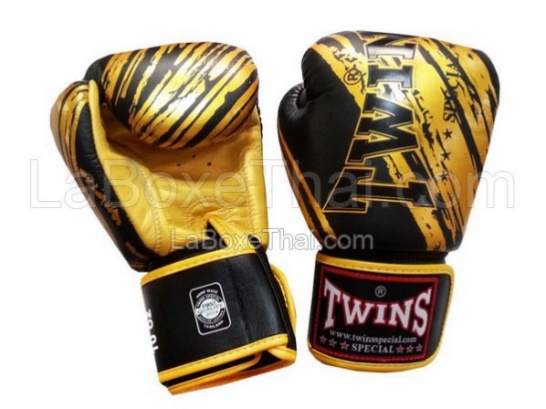 Les équipements pour les combats (ou sparing)
Les protèges dents                       une coquille                   le casque de protection (enfants)





Le plastron                                      les protèges coudes
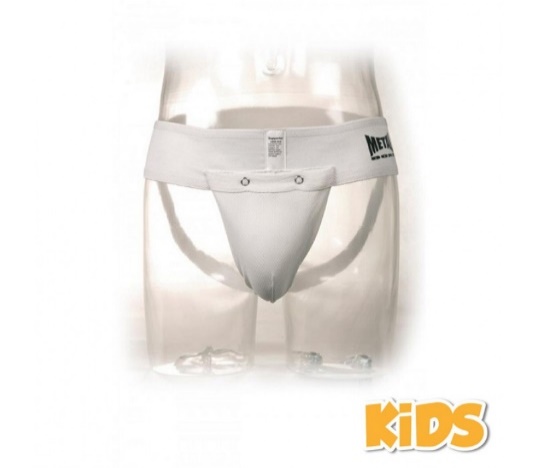 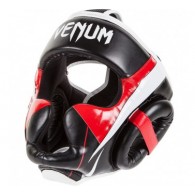 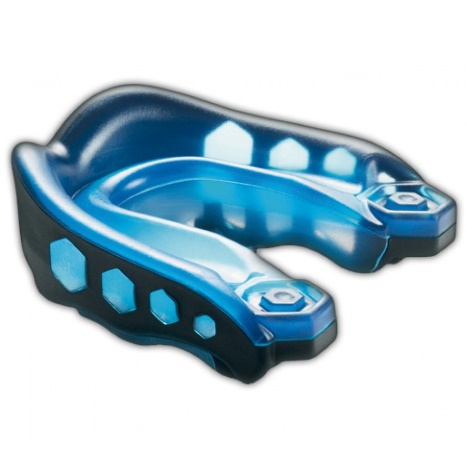 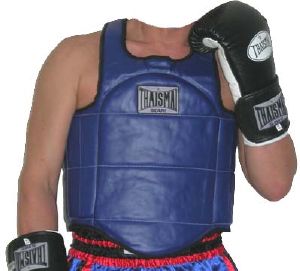 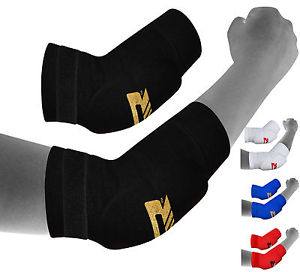 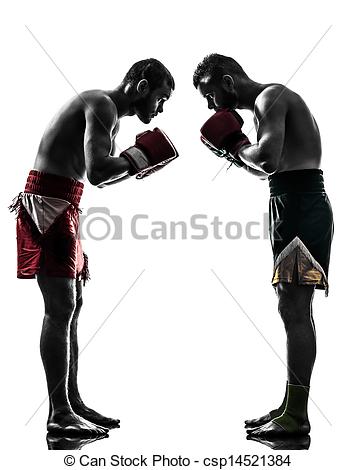 Mes entrainements
Je vais à la boxe 2 fois par semaine, depuis 3 ans,
Au début et à la fin du cours du cours, on salut le prof,  
 j’apprends les différentes choses: DEMONSTRATION
	* attaques: pour donner un coup,	* esquives: pour éviter un coup,	* protection: pour se protéger des coups,
https://youtu.be/cKZFpLs3eBM   vidéo sur une explication d’un cours enfants (5,21 min)
Merci de m’avoir écouté